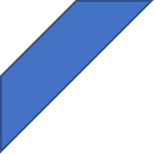 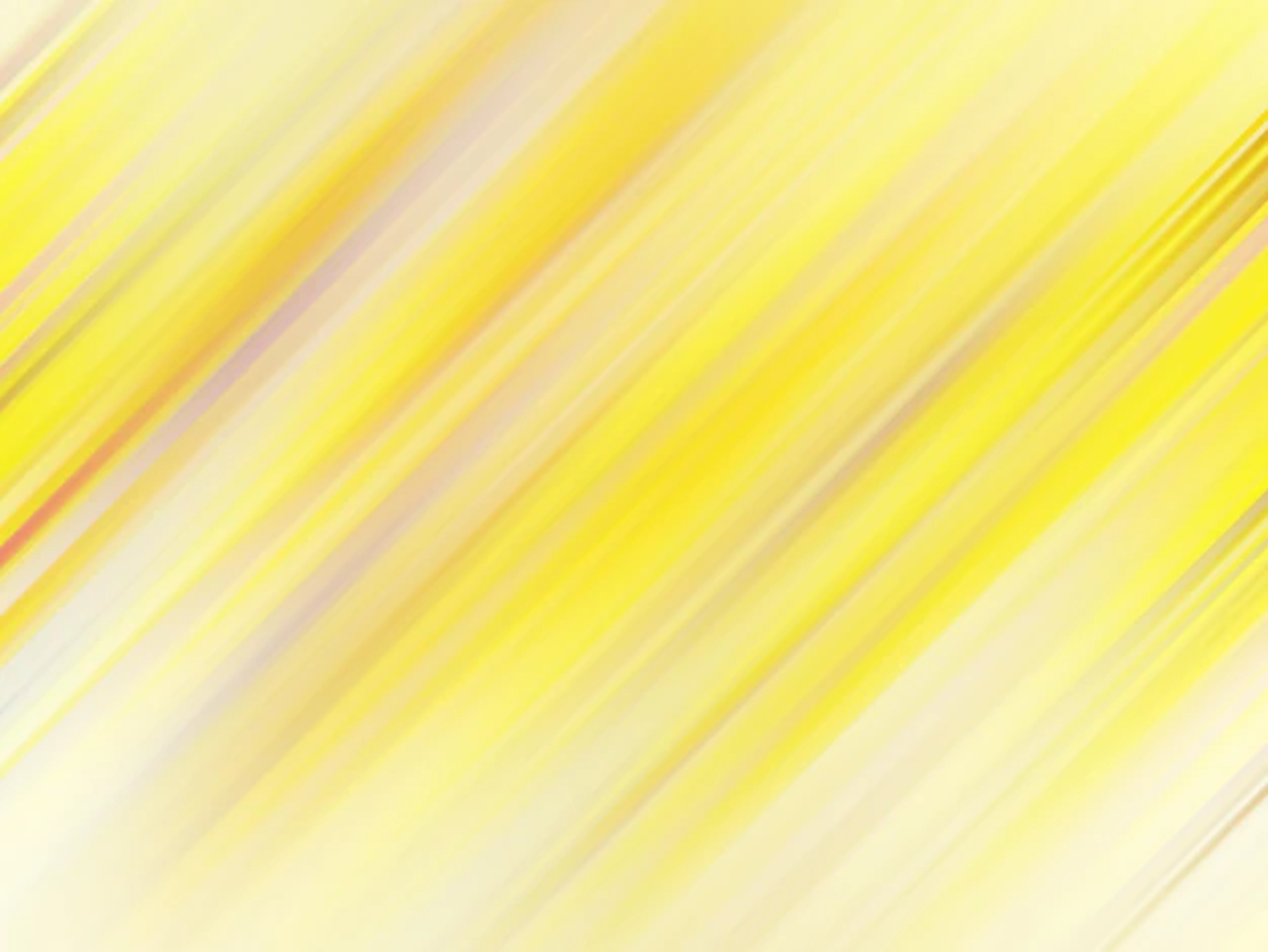 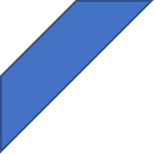 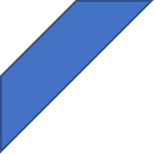 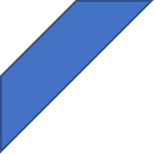 In Name
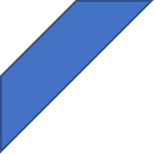 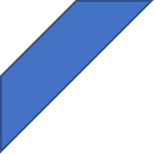 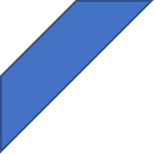 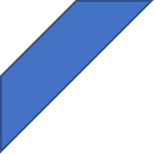 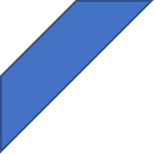 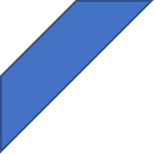 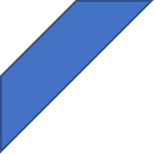 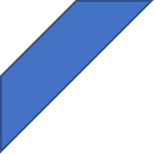 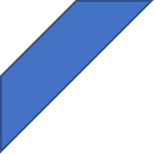 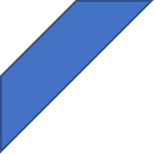 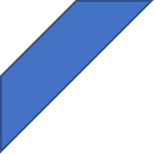 My Wonderful Lord
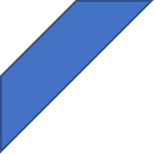 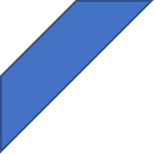 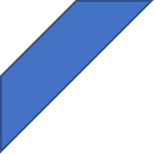 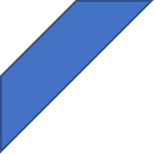 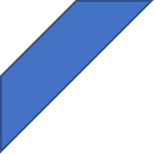 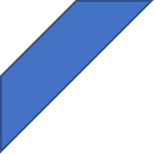 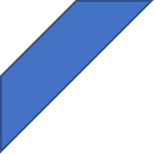 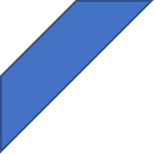 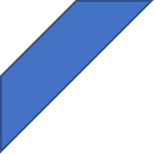 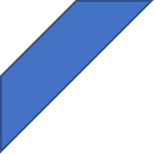 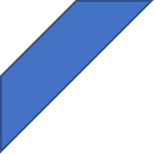 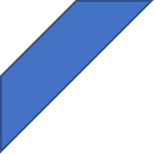 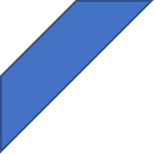 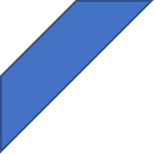 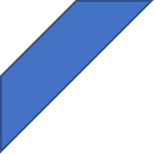 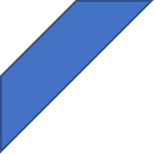 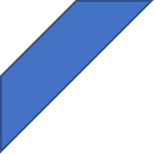 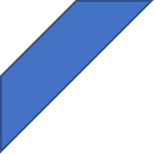 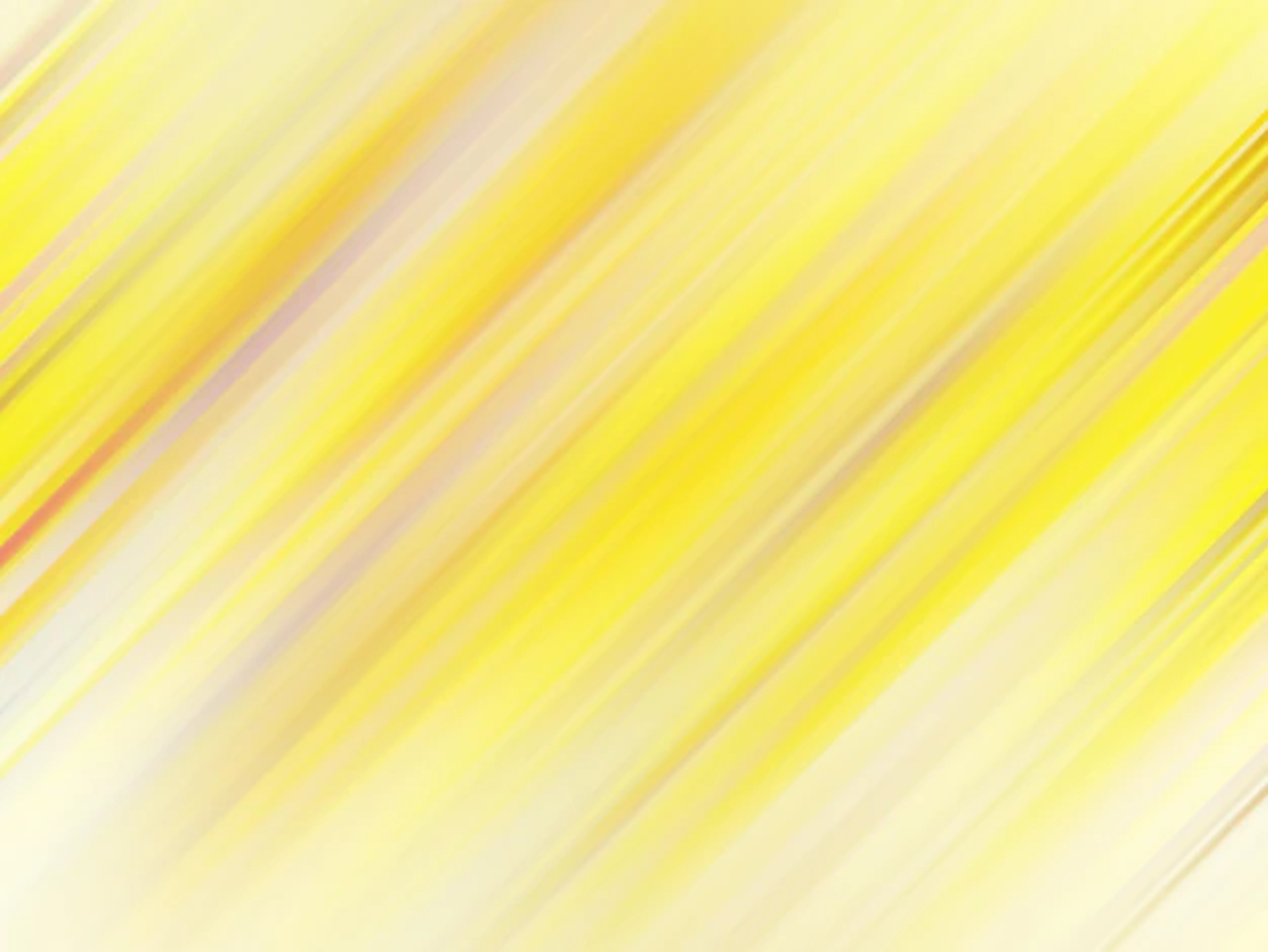 In Names
Isaiah 9:6 Wonderful Councilor, Mighty God 
Acts 4:11-12 salvation in in no other name
Philippians 2:9-11 name above every name
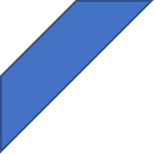 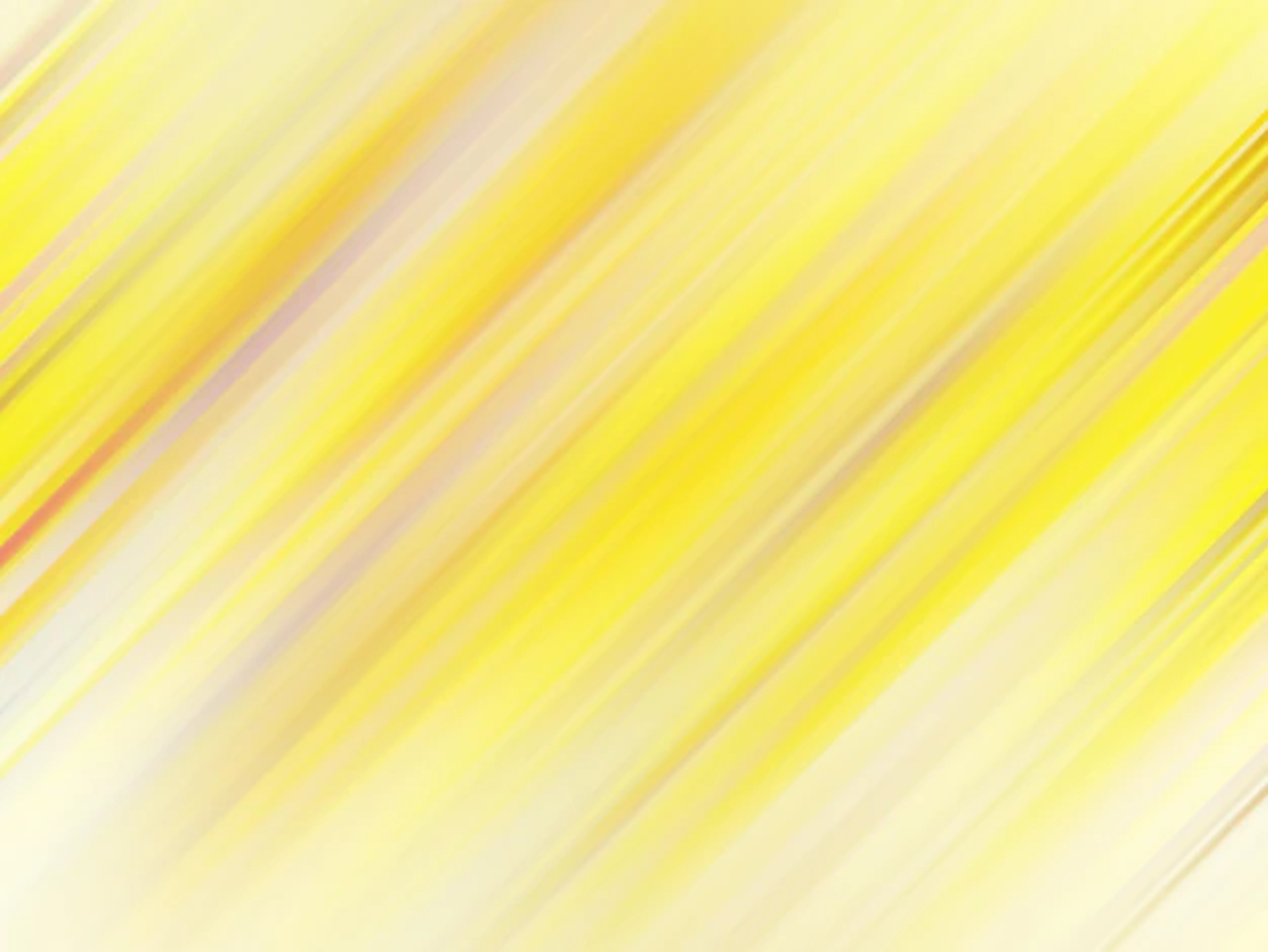 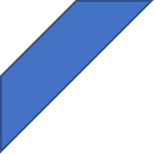 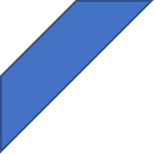 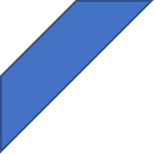 In His Claim
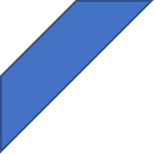 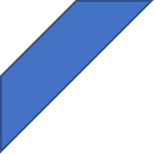 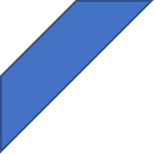 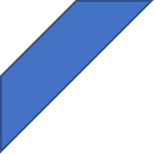 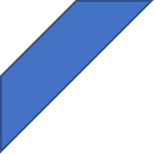 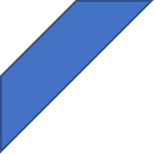 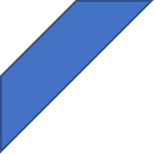 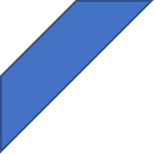 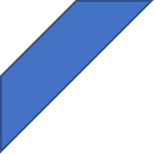 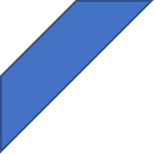 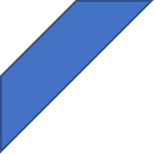 My Wonderful Lord
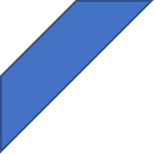 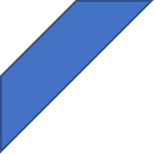 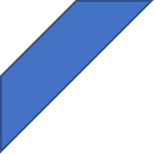 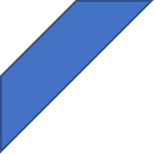 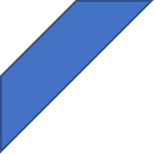 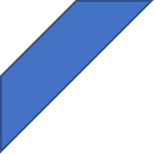 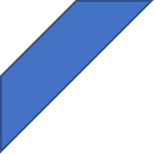 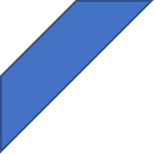 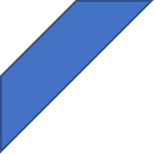 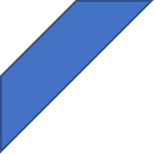 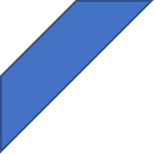 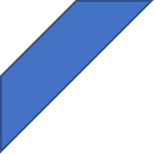 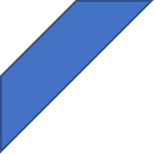 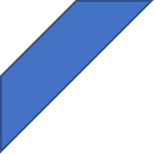 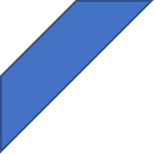 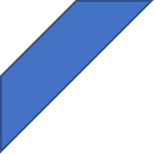 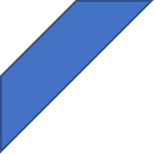 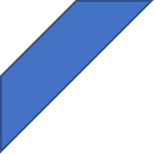 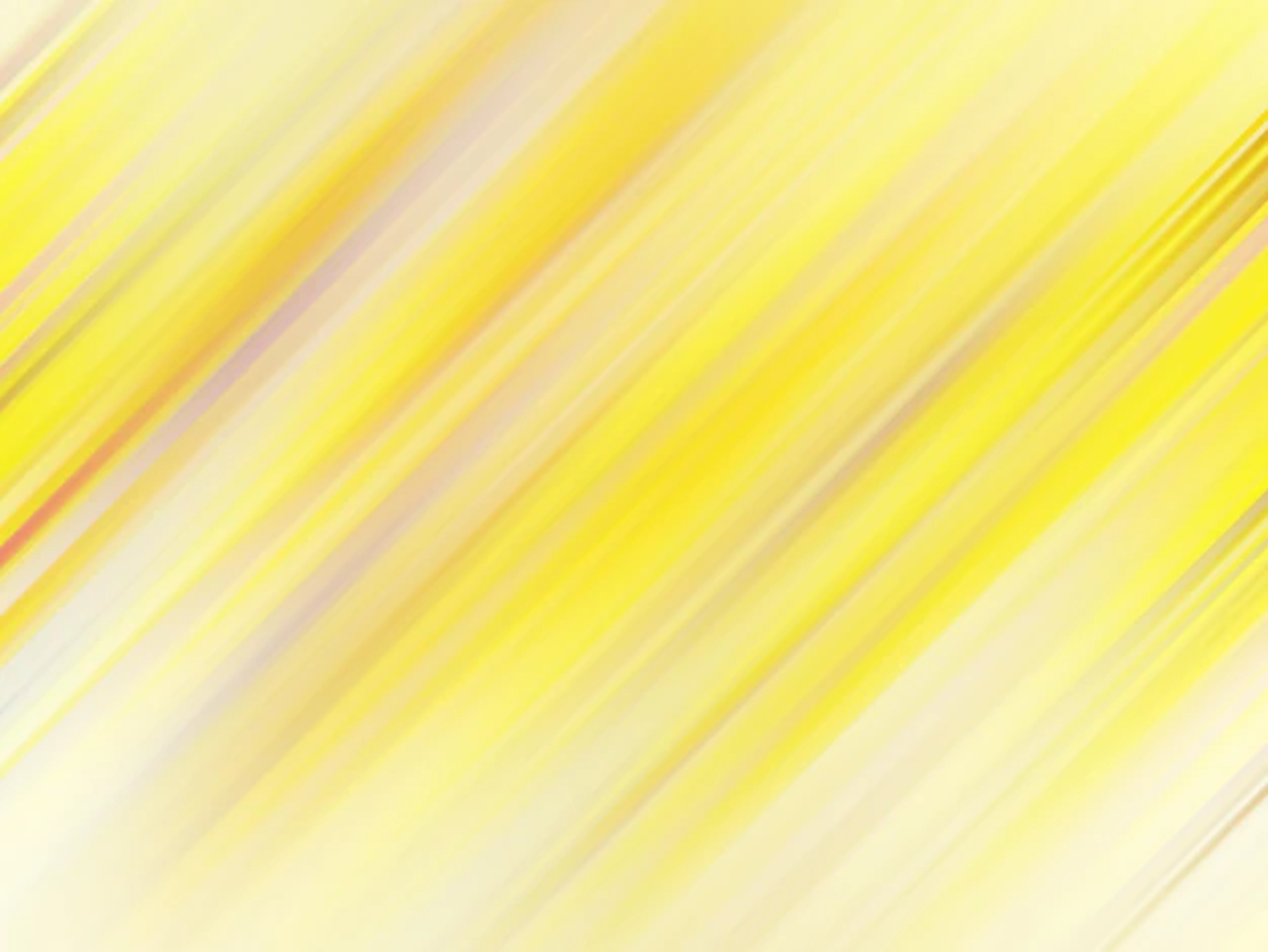 In His Claim
John 10:9,11 I AM the Good Shepherded 
John 14:6 I Am the Way 
Matthew 28:18-20 I Am with you always 
John 8:58 I AM
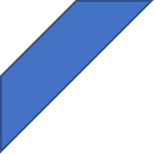 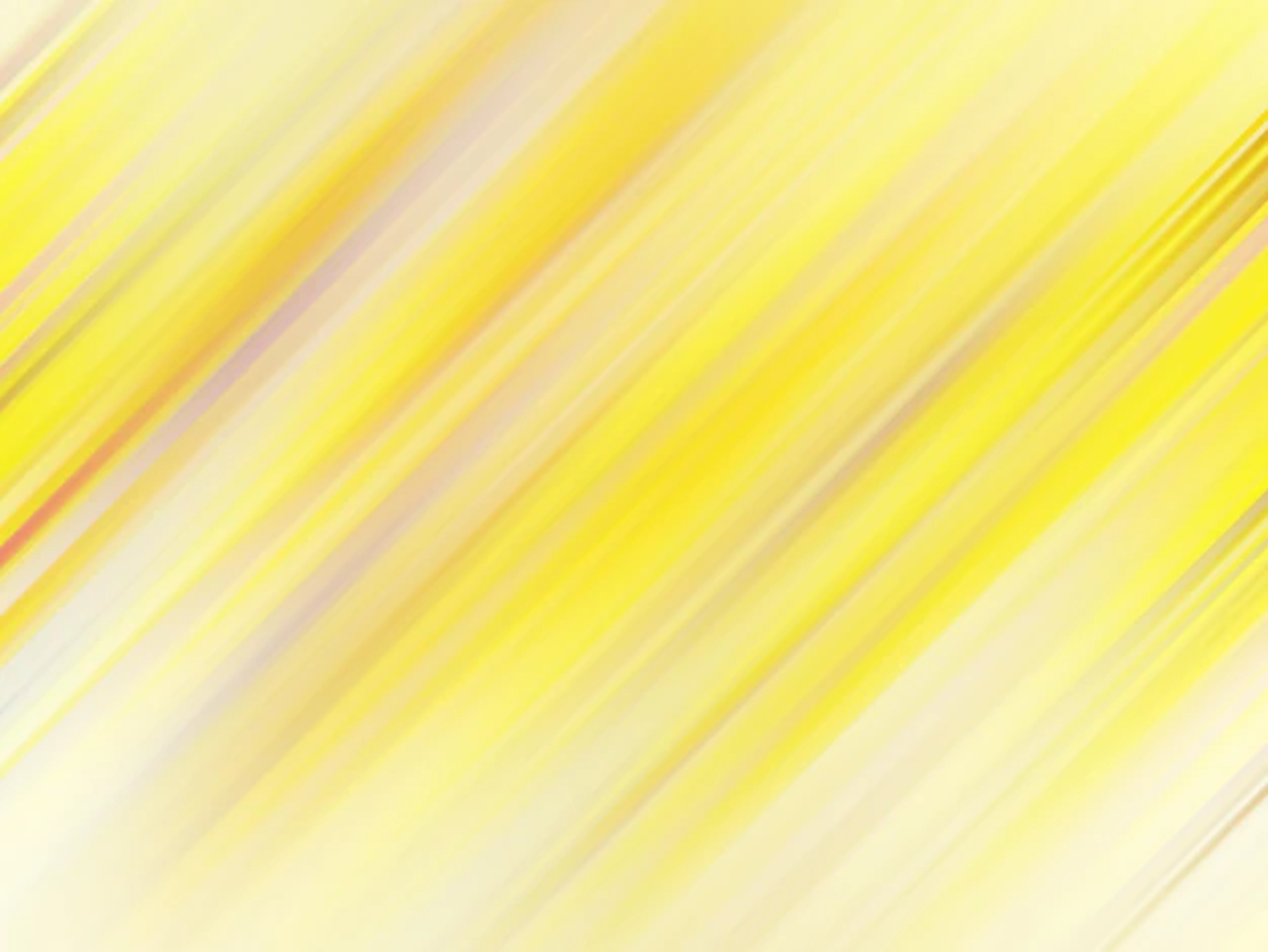 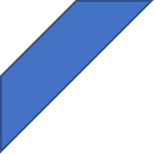 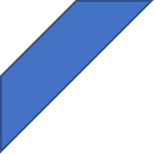 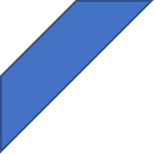 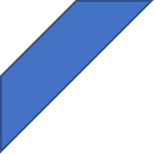 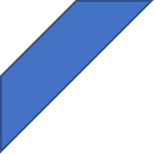 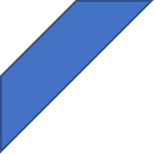 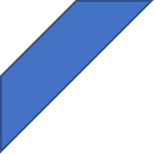 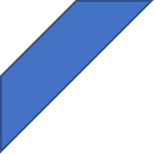 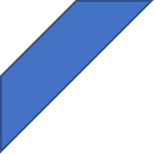 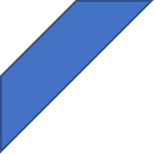 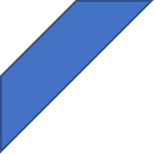 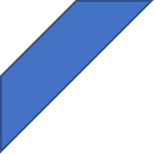 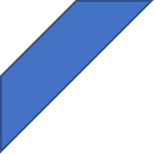 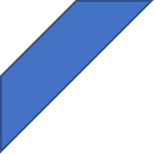 My Wonderful Lord
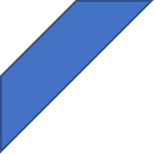 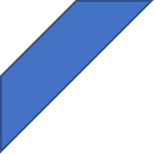 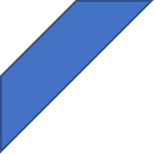 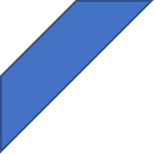 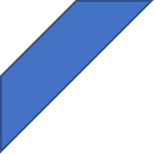 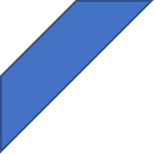 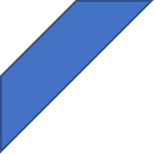 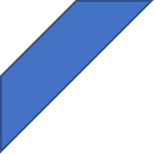 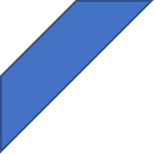 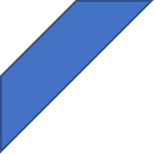 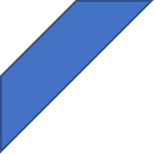 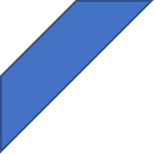 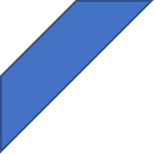 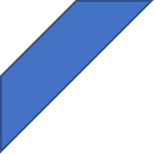 In His Person
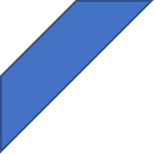 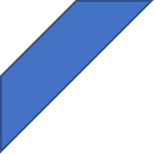 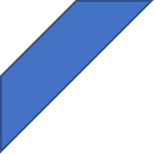 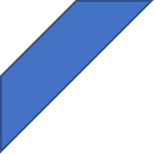 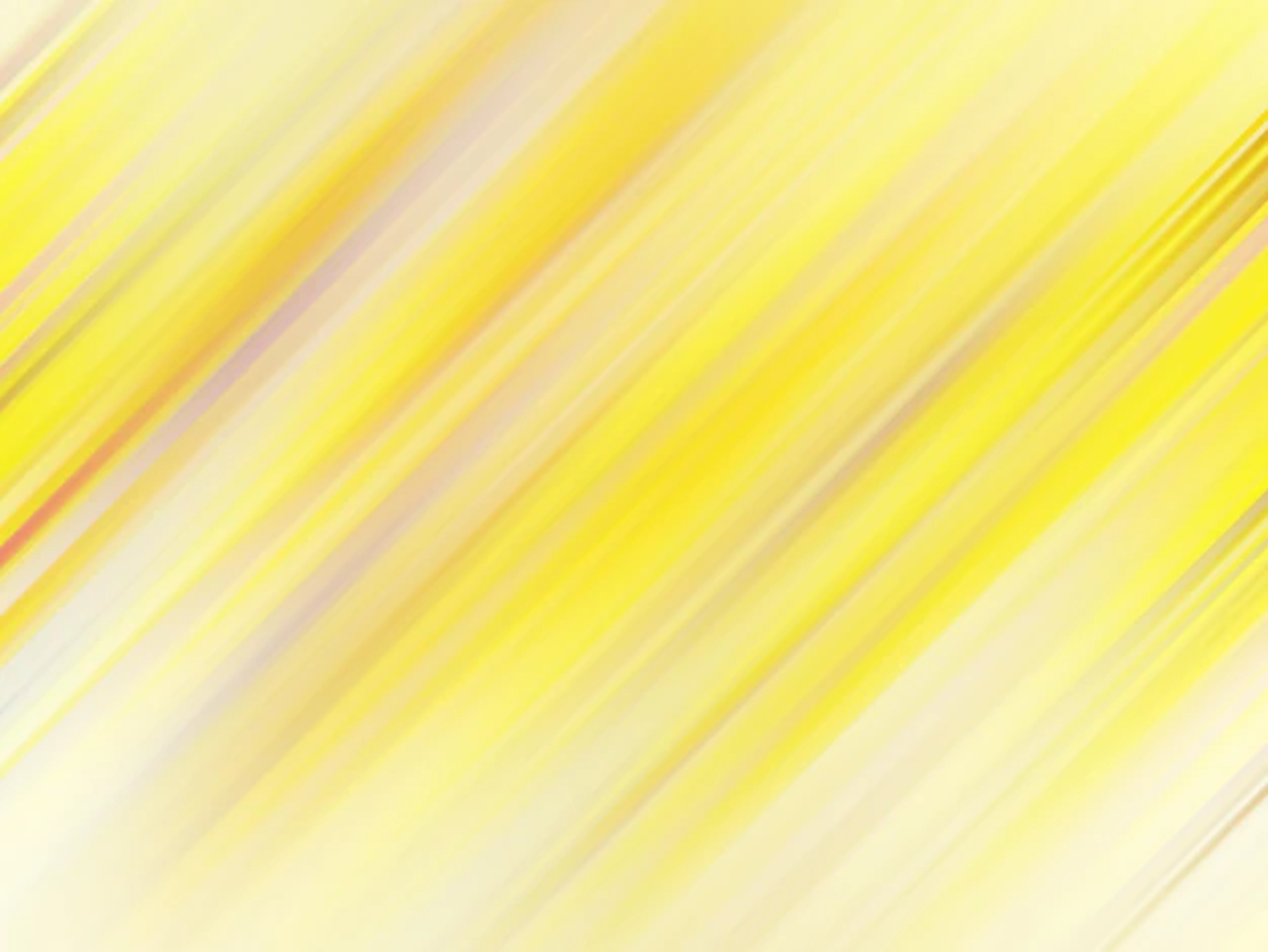 More Than Just a Person
John 7:46 perfect 
1 Peter 1:19 without blemish 
John 1:1-4,14 full of grace and truth 
1 Corinthians 10:1-4 Rock was Christ
John 6:35 bread of life 
John 4:14 never thirst again
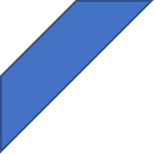 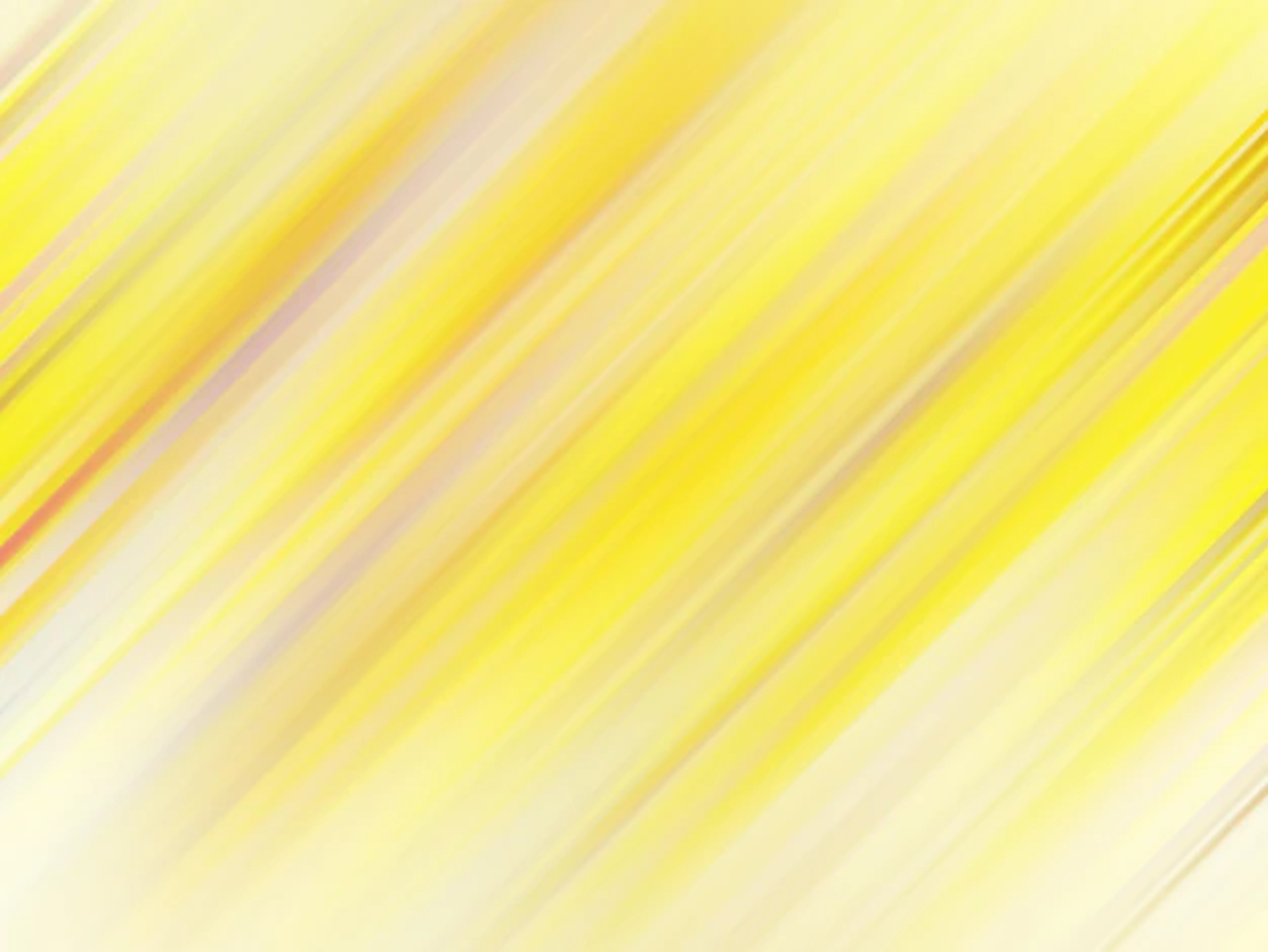 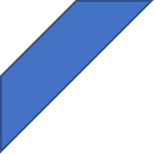 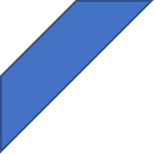 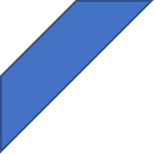 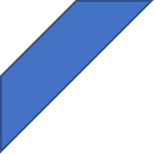 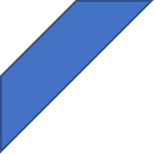 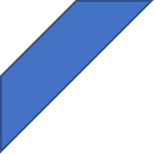 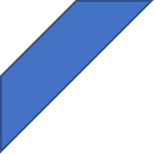 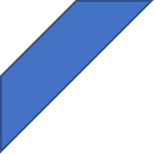 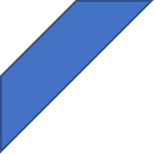 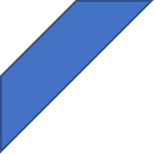 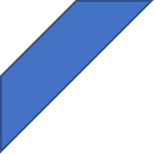 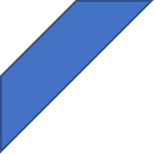 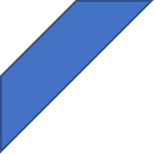 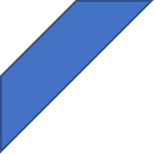 My Wonderful Lord
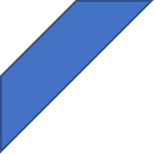 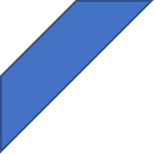 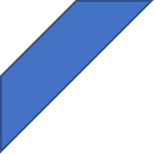 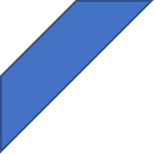 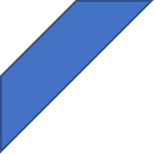 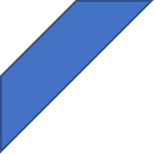 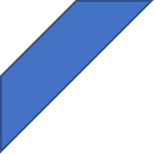 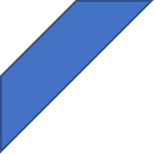 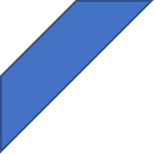 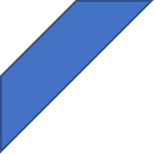 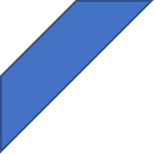 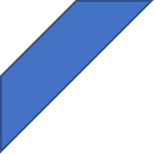 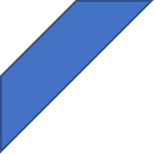 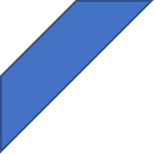 In Duration
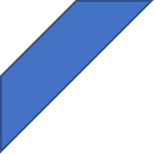 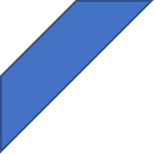 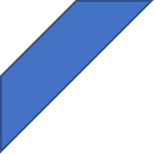 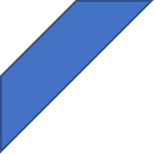 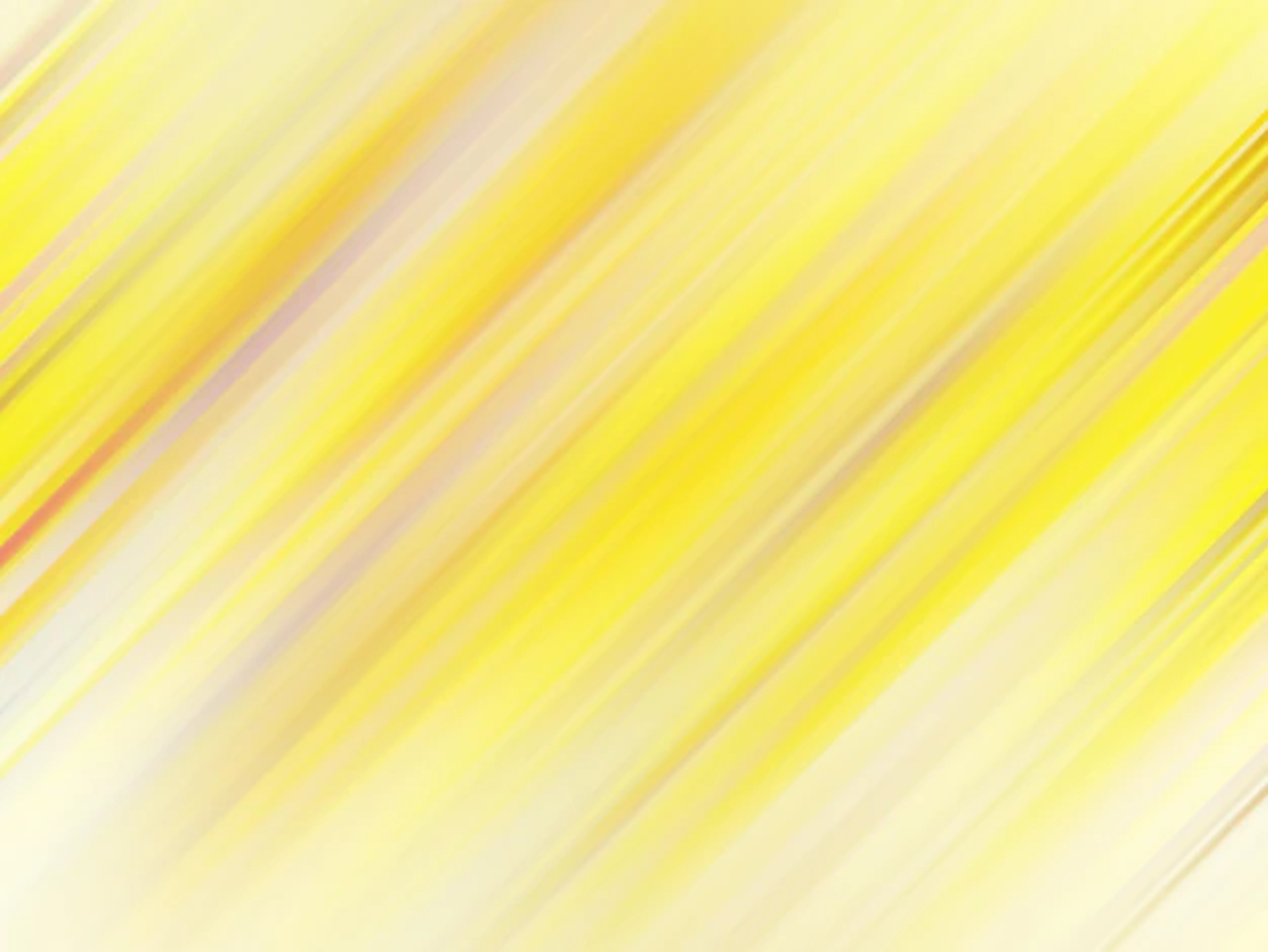 In Duration
Hebrews 13:8 same yesterday and today and forever 
Revelation 1:8 Who is Who was and Who is to come
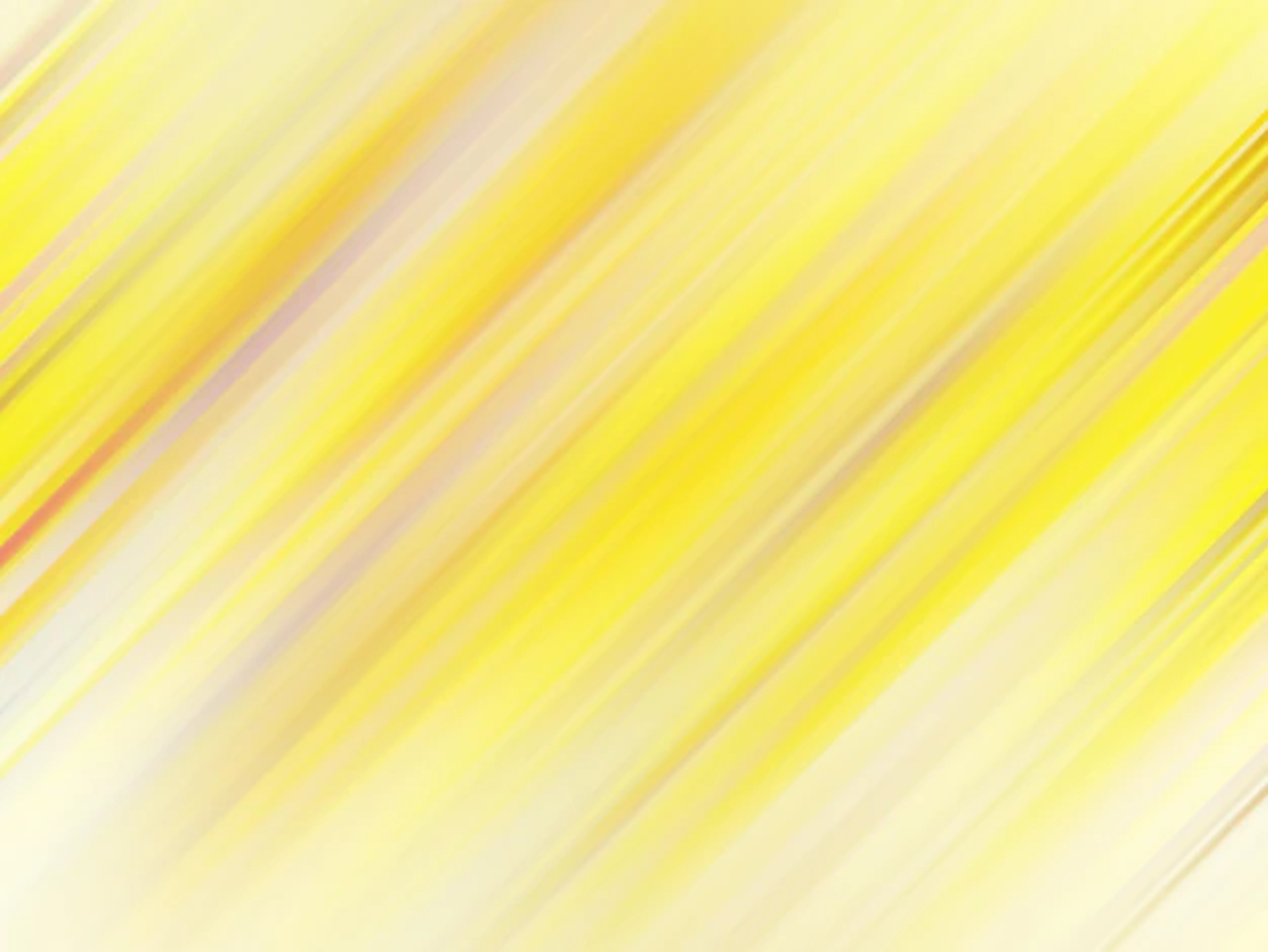 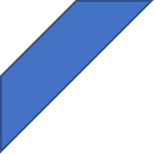 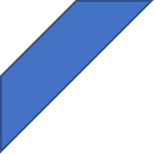 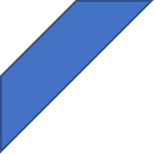 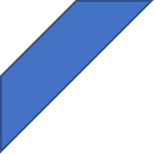 In Name
In His Claim
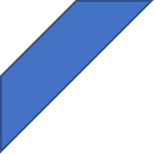 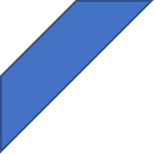 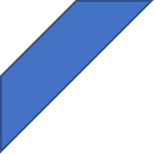 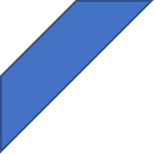 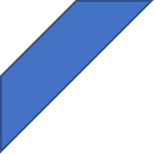 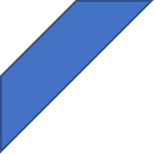 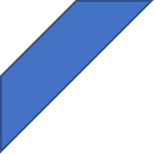 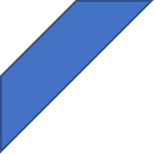 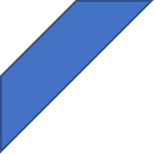 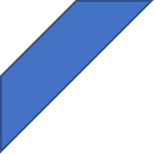 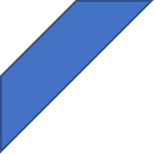 My Wonderful Lord
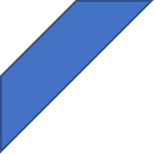 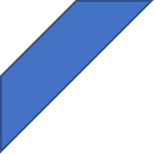 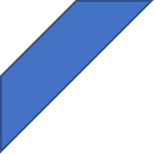 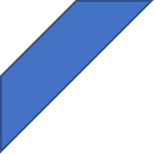 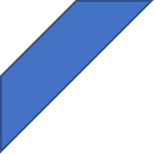 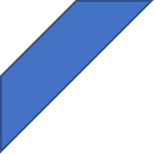 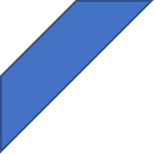 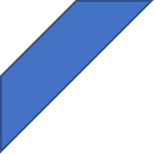 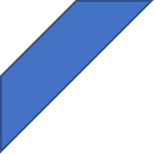 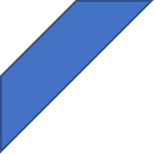 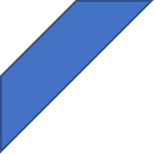 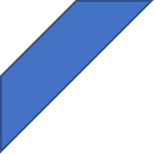 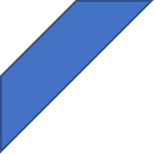 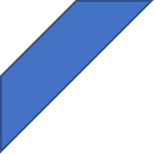 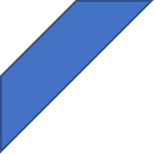 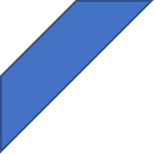 In Duration
In His Person
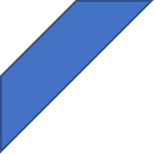 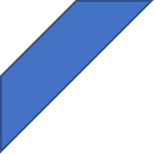